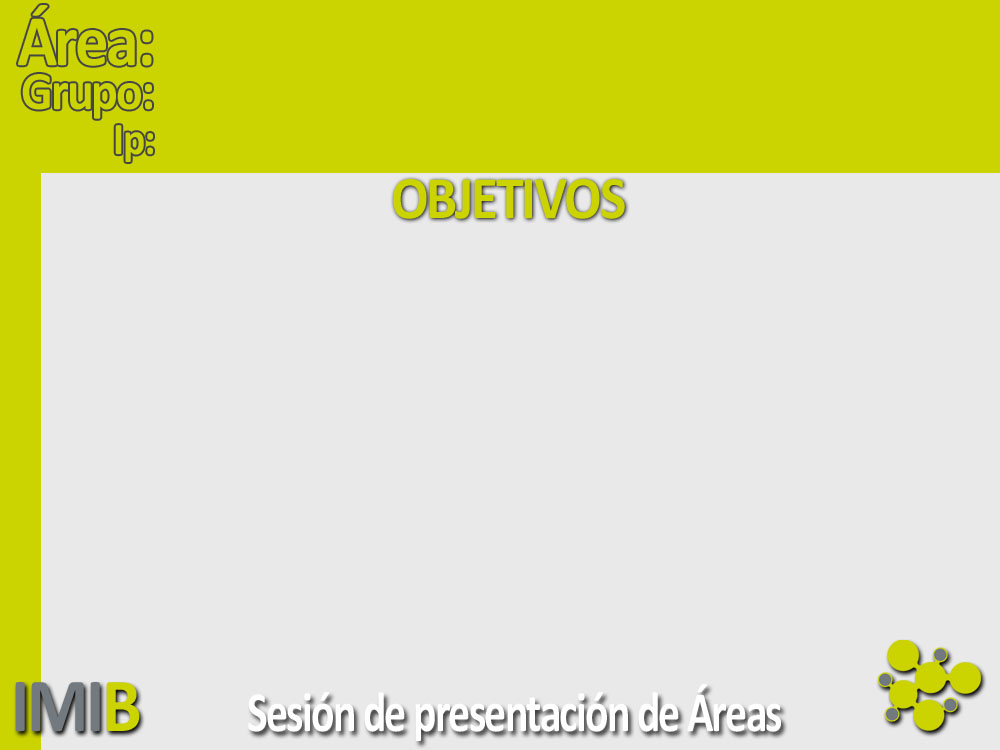 2
Pediatría
M. Sánchez-Solís
Conocer la relación entre la función pulmonar del lactante y diversos factores de riesgo (nutrición, contaminación, tabaquismo, epigenética…)  
Estudio de la función pulmonar del lactante que fue prematuro
Estudio de la función pulmonar del lactante con Fibrosis quística diagnosticado mediante cribado neonatal
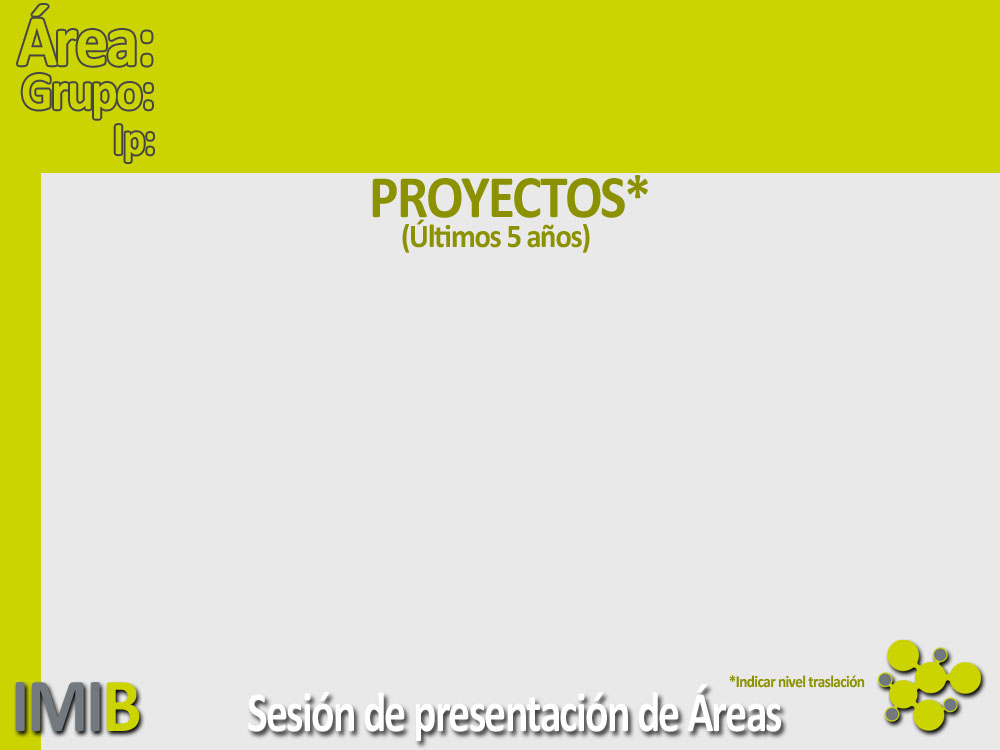 2
Pediatría
M. Sánchez-Solís
Proyecto NELA (Unraveling in utero determinants predicting lung function in infants: a step for prenatal prevention of asthma). IS Carlos III. 2015
Estudio multicéntrico de la estructura poblacional de Pseudomonas aeruginosa en primocolonización y colonización patogénica broncopulmonar crónica y la dinámica del microbioma en Fibrosis Quística. IS Carlos III. 2014
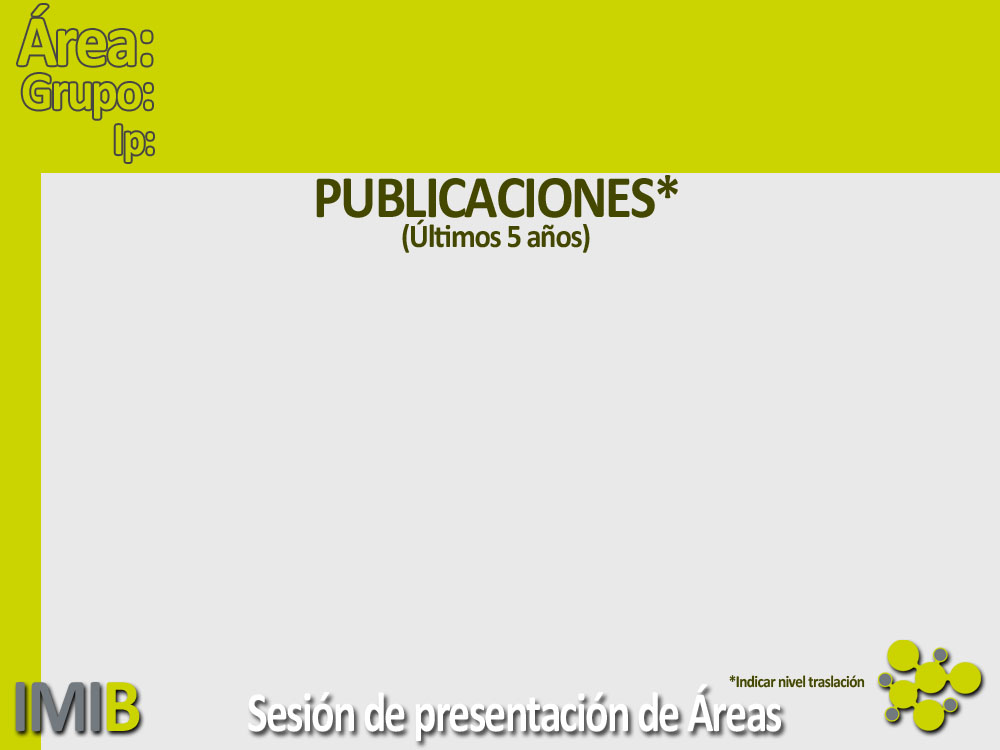 2
Pediatría
M. Sánchez-Solís
Sánchez-Solís M et al. Lung function gain in preterm infants with and without Bronchopulmonary dysplasia. Pediatr Pulmonol 2016. doi: 10.20882/ppul.23393 
Sánchez-Solís M & García-Marcos L: Lung function in wheezing infants. Front Biosci (Elite Ed) 2014; 6:185-197
Sánchez-Solís M et al. Lung function among infants born preterm, with or without Bronchjopulmonary dysplasia. Pediatr Pulmonol 2012;28:433-439.